РЕАЛИЗАЦИЯ   Образовательной  области         «Социально-коммуникативное развитие»В СООТВЕТСТВИИ ФГОС ДО
Основная цельпозитивная социализация детей дошкольного возраста, приобщение к социокультурным  нормам, традициям семьи,общества и государства
Задачи социально-коммуникативного развития
Усвоение норми ценностей, принятых в обществе, включая моральные и нравственные 
ценности
Развитие общения 
и взаимодействия 
ребёнка со взрослыми 
и сверстниками
Становление самостоятельности, целенаправленности и саморегуляции собственных действий
Развитие социального и эмоционального интеллекта, 
эмоциональной отзывчивости, 
сопереживания
Формирование уважительного отношения и чувства принадлежности к своей семье и к сообществу детейи взрослых в Организации
Формирование позитивных установокк различнымвидам трудаи творчества
Формирование основ безопасного поведенияв быту, социуме, природе
Формирование готовности 
к совместной деятельности 
со сверстниками
Основные направлениясоциально-коммуникативного развития
Развитие игровой деятельности
Формирование основ безопасного поведения в быту, социуме, природе
Патриотическое воспитание детей дошкольного возраста
Трудовое воспитание
Классификация игр детей дошкольного возраста
(по Е.В.Зворыгиной и С.Л.Новоселовой
Народные игры
Игры возникающие по инициативе детей
Игры возникающие по инициативе взрослого
Обрядовые игры
Семейные
Сезонные
Культовые
Игры экспериментирования
Игры с природными объектами
Игры с игрушками
Игры с животными
Обучающие игры
Сюжетно – дидактические
Подвижные
Музыкально – дидактические
Учебные
Тренинговые игры
Интеллектуальные
Сенсомоторные
Адаптивные
Сюжетно – самодеятельные игры
Сюжетно – отобразительные
Сюжетно – ролевые
Режиссерские
Театрализованные
Досуговые игры
Интеллектуальные
Игры – забавы, развлечения
Театрализованные
Празднично – карнавальные
Компьютерные
Досуговые 
игры
Игрища
Тихие игры
Игры - забавы
Игра как ведущая деятельность детей дошкольном возрасте
Характеристика сюжетной самодеятельности игры
Основа сюжетно – ролевой игры – мнимая или воображаемая ситуация
Характерная черта – самостоятельность детей
Через игру ребенок воплощает свои взгляды, представления
Дети отражают отношение к тому событию, которое они разыгрывают
Предпосылки сюжетно – ролевой игры
Первый этап – ознакомительная игра
Взрослый организует предметно – игровую деятельность ребенка, используя разнообразные игрушки и предметы
Второй этап – образовательная игра
Действия ребенка направлены на выявление специфических свойств предмета и на достижение с его помощью  определенного эффекта
Третий этап сюжетно – отобразительная игра
Дети активно отображают впечатления, полученные в повседневной жизни
Компоненты сюжетно – ролевой игры
Сюжет игры
Сфера действительности, которая воспроизводится детьми, отражение определенных действий, событий из жизни и деятельности окружающих
Содержание игры
То, что воспроизводится ребенком  в качестве центрального и характерного момента деятельности и отношений между взрослыми в их бытовой, трудовой и общественной деятельности
Роль
Игровая позиция, в которой ребенок отражает себя с каким-либо персонажем сюжета и действует в соответствии представлениями о данном персонаже
Методы руководства сюжетно – ролевой игрыН. Я. Михайленко и Н.А.Коротковой
Второй принцип:
На каждом возрастном этапе игра развертывается особым образом, так, чтобы детьми «открывался»и усваивался новый, более сложный способ построения игры
Первый принцип:
Для того, чтобы дети овладели игровыми умениями, воспитатель должен играть вместе с детьми
Третий принцип:
На каждом возрастном этапе при формировании игровых умений необходимо ориентировать детей как на осуществление игрового действия, так и на пояснение его смысла партнерам
Патриотическое воспитание
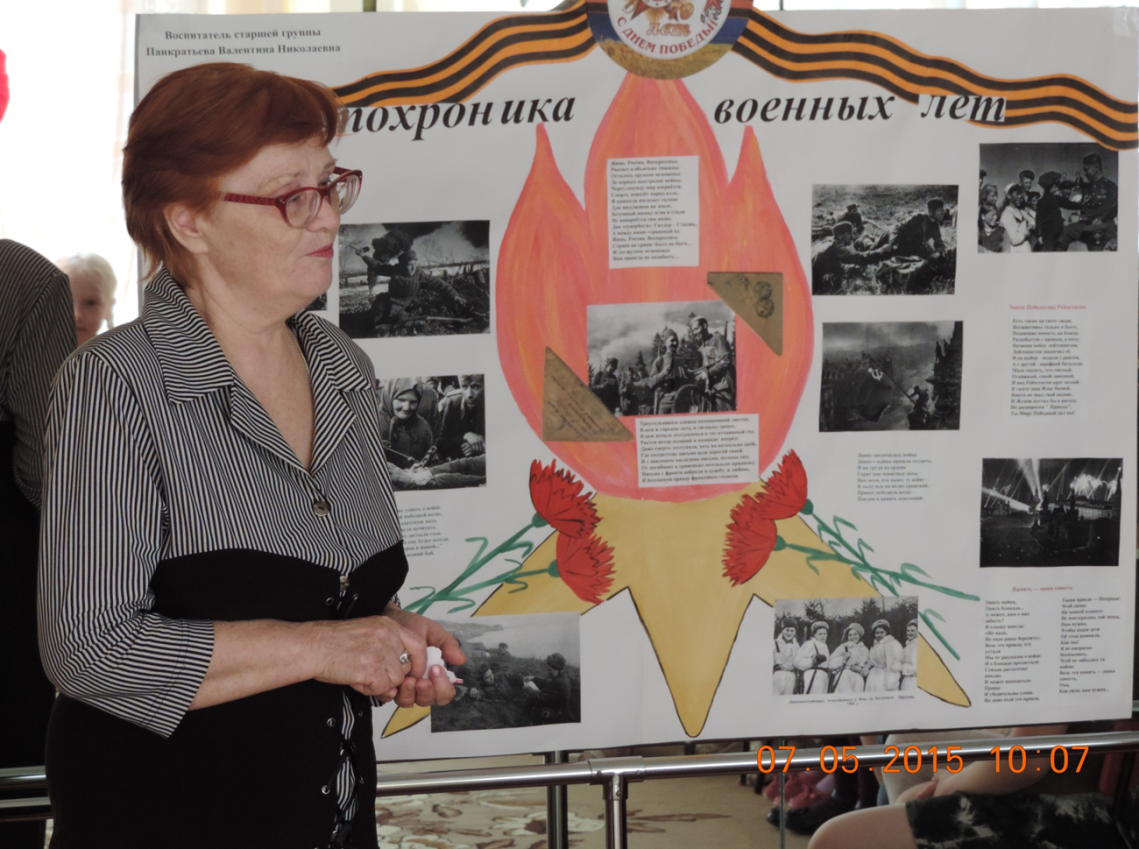 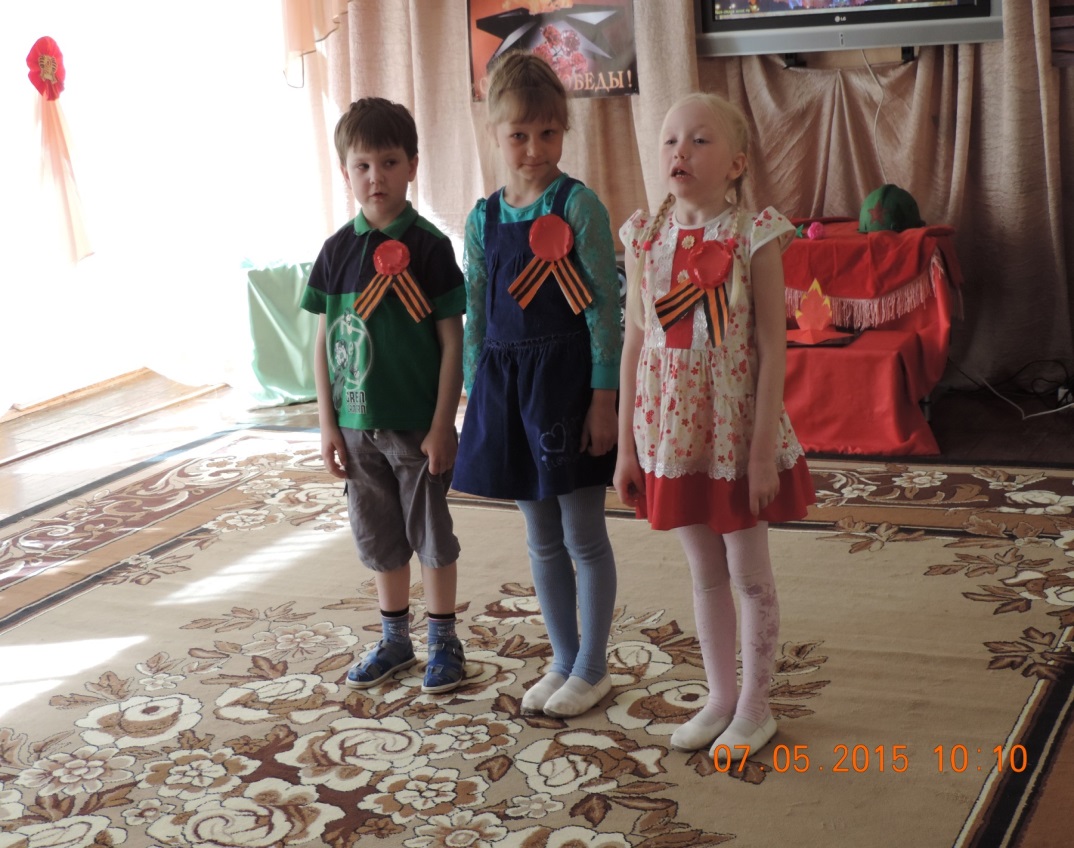 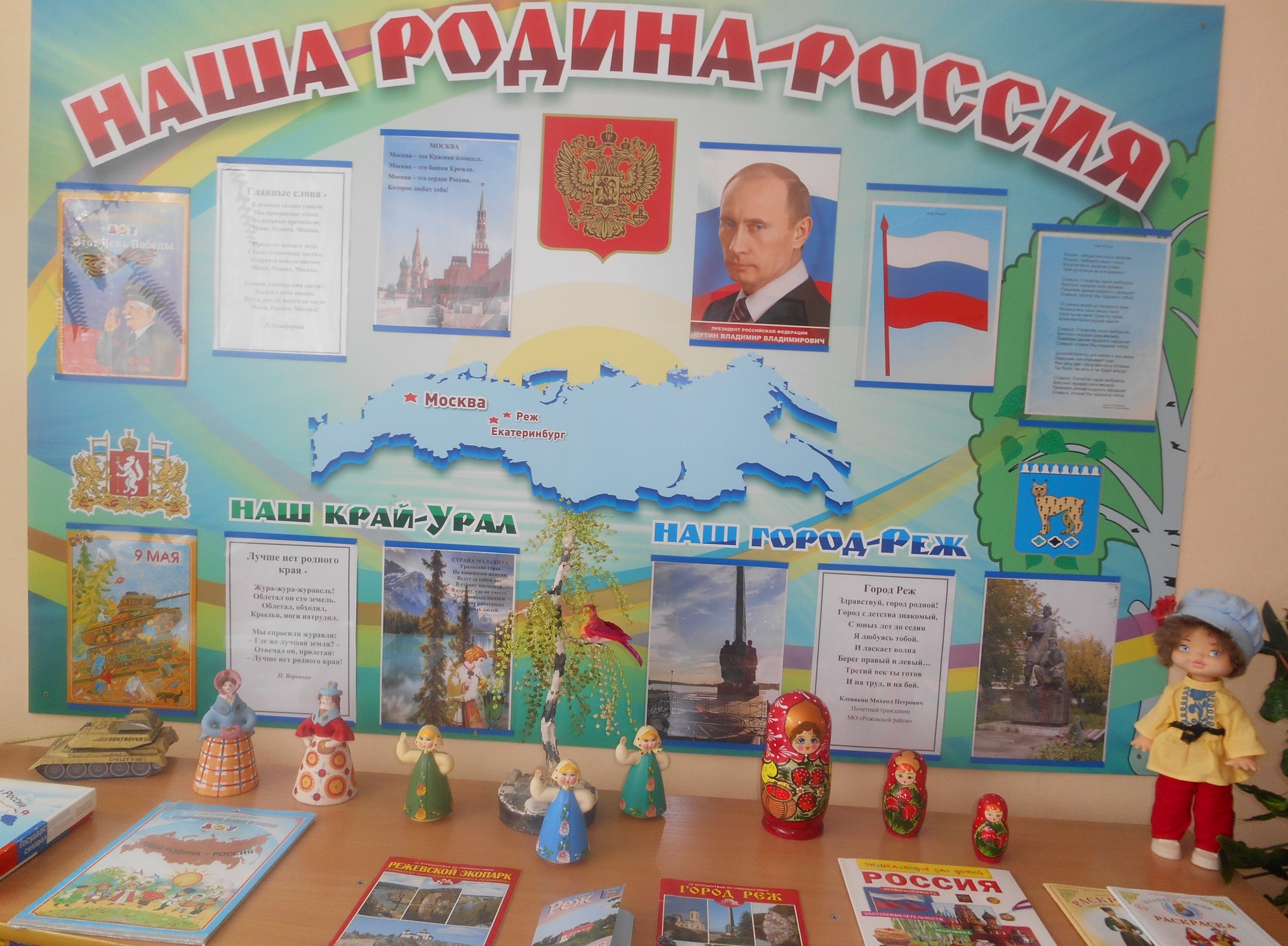 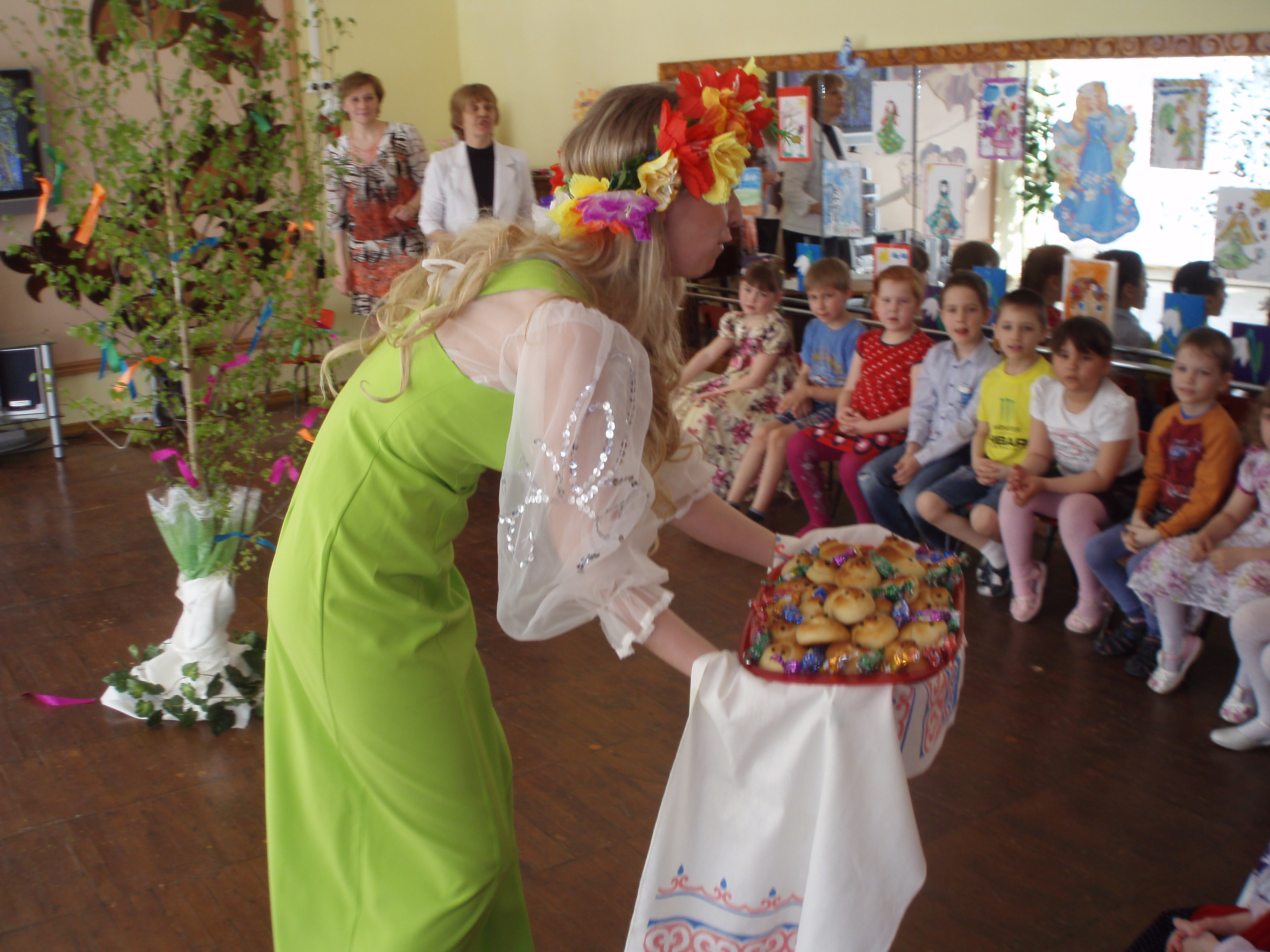 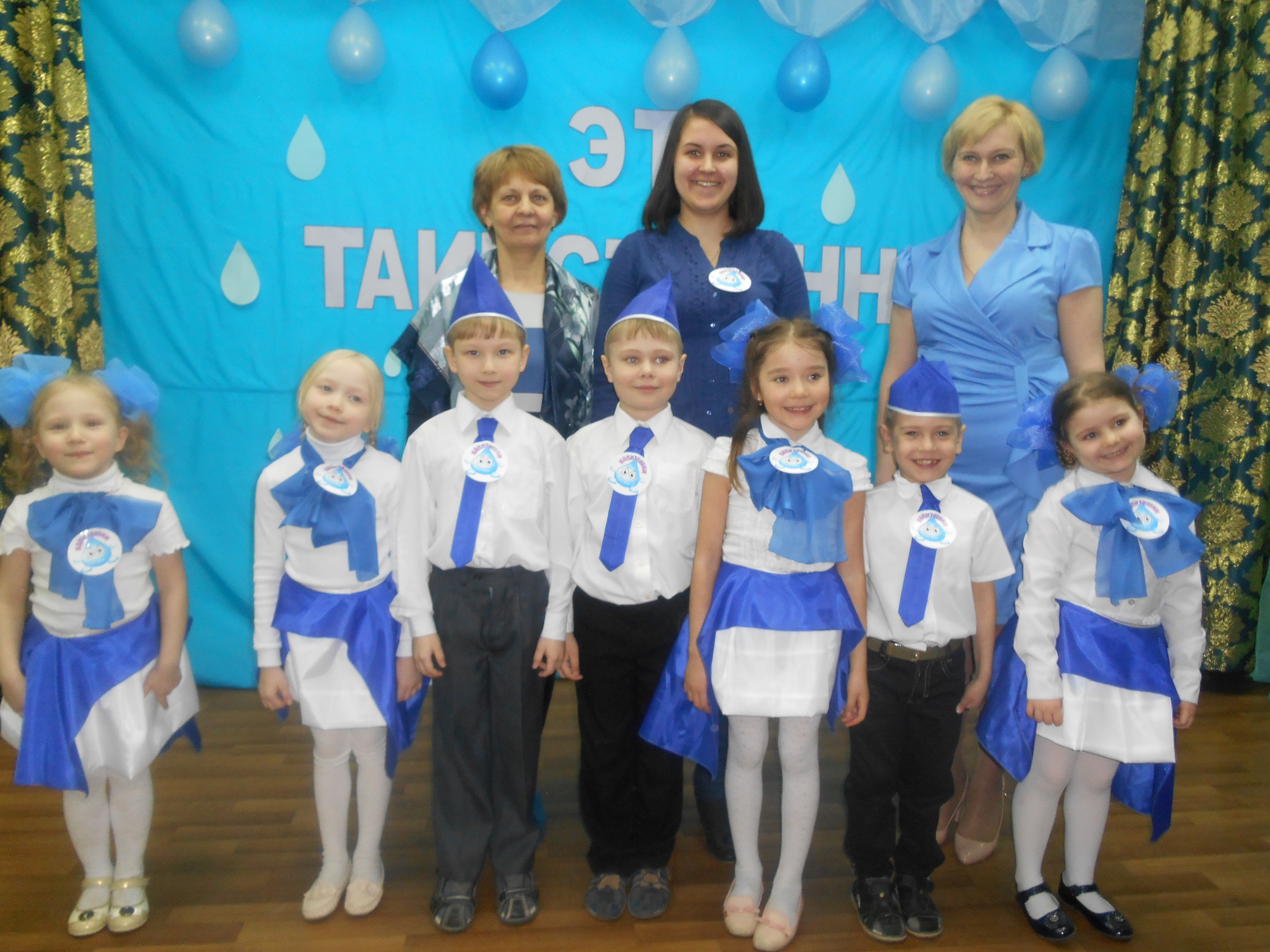 Цель:
Способствовать воспитанию гуманной, социально активной, самостоятельной,   
интеллектуально развитой творческой личности, обладающей чувством
 национальной гордости, любви к Отечеству, родному городу,  своему народу.
Задачи:
 Заложить основы гражданско- патриотической позиции личности;
 Освоение наиболее значимых российских  культурных традиций и традиций родного города;
 Получение и расширение доступных знаний о стране и родном городе: его истории, культуре, географии, традициях, достопримечательностях, народных промыслах, архитектуре, выдающихся земляках, природе и т.д. 
 Формирование модели поведения ребенка во взаимоотношениях с другими  людьми.
Компоненты патриотического воспитания
Эмоционально – побудительный

 Любовь и чувство привязанности к родной семье и дому

 Уважение к культуре и традициям народа, к историческому прошлому

 Любовь к родной природе, к родному языку

 Уважение к человеку – труженику и желание принимать участие в труде
Деятельностный
(отражение отношения к миру в деятельности)

 Труд

 Игра

 Продуктивная деятельность

 Познавательная деятельность 

 Музыкальная деятельность
Содержательный (представление ребенка об окружающем мире)

 О культуре народа, его традициях, творчестве 

 О природе родного края, страны и деятельности человека в природе 

 О символах родного города и страны (флаг, герб, гимн)
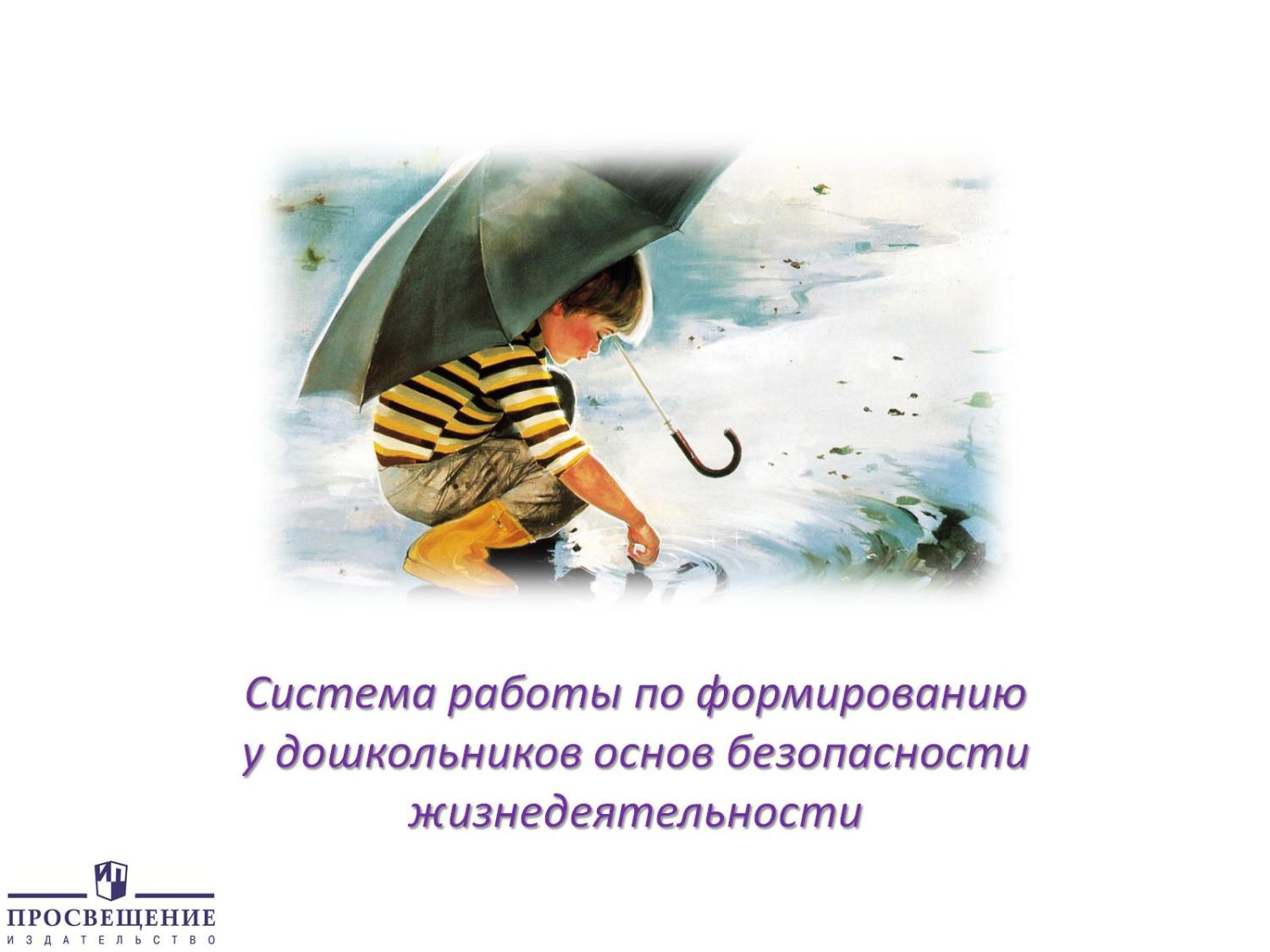 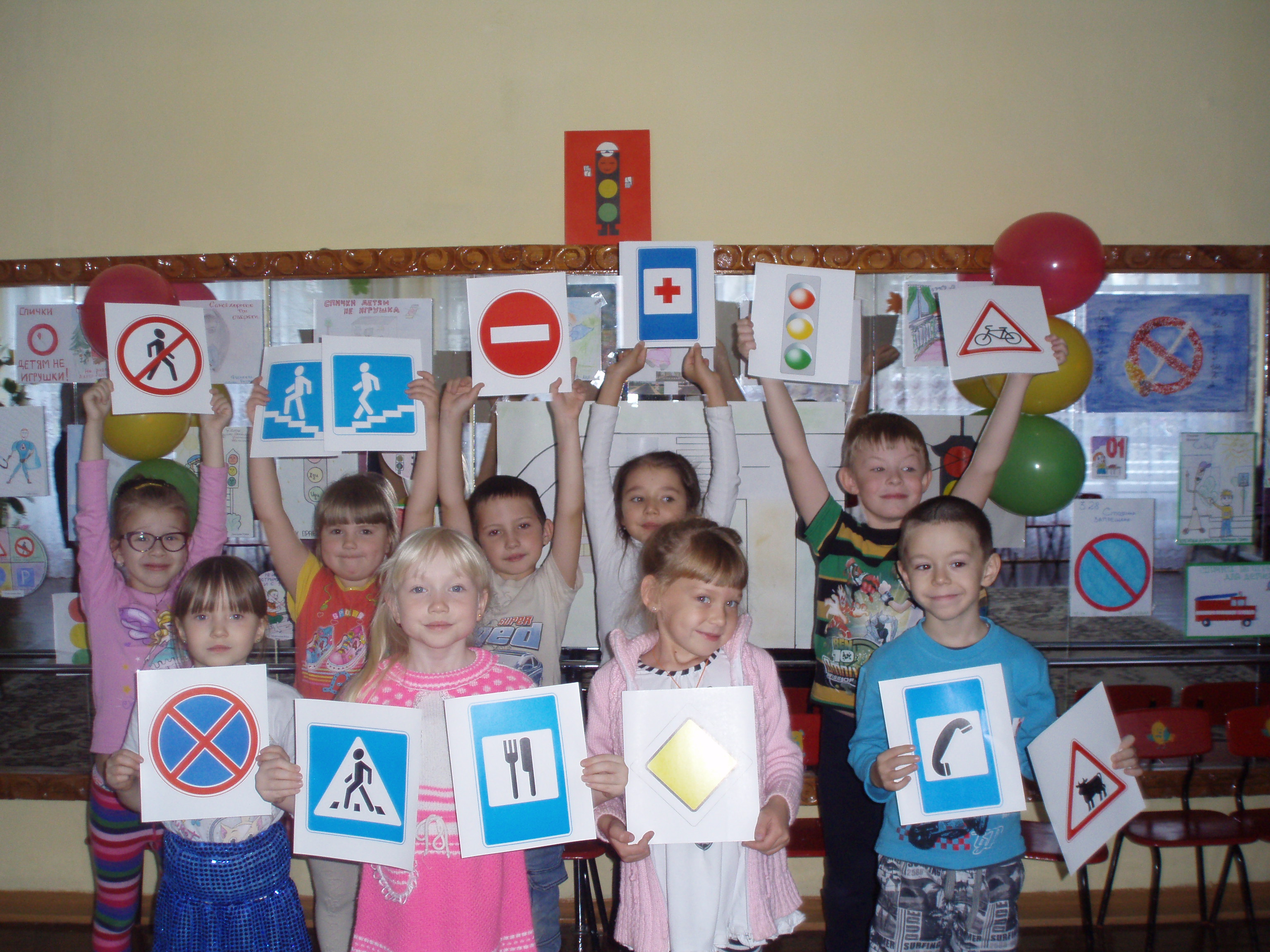 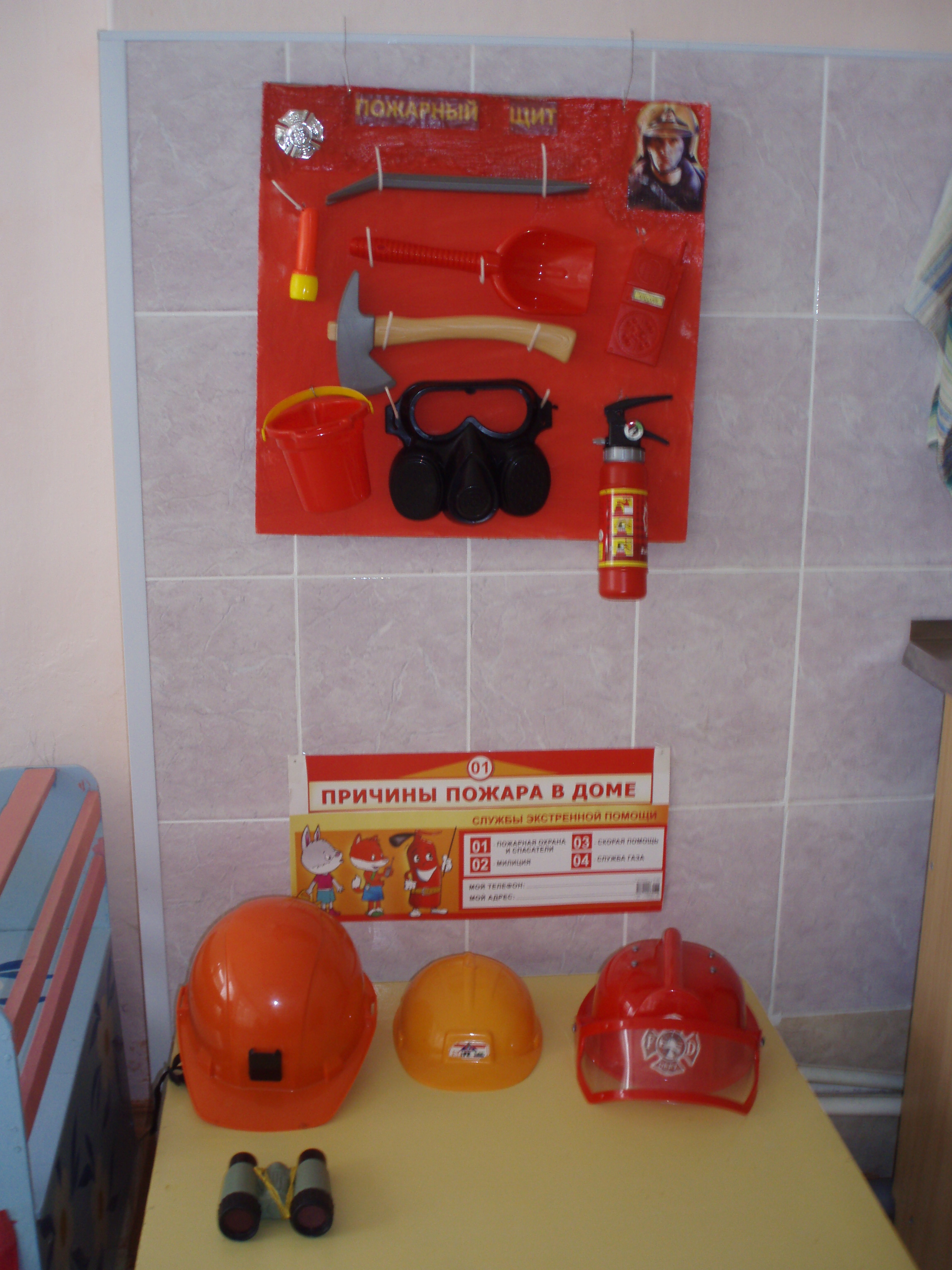 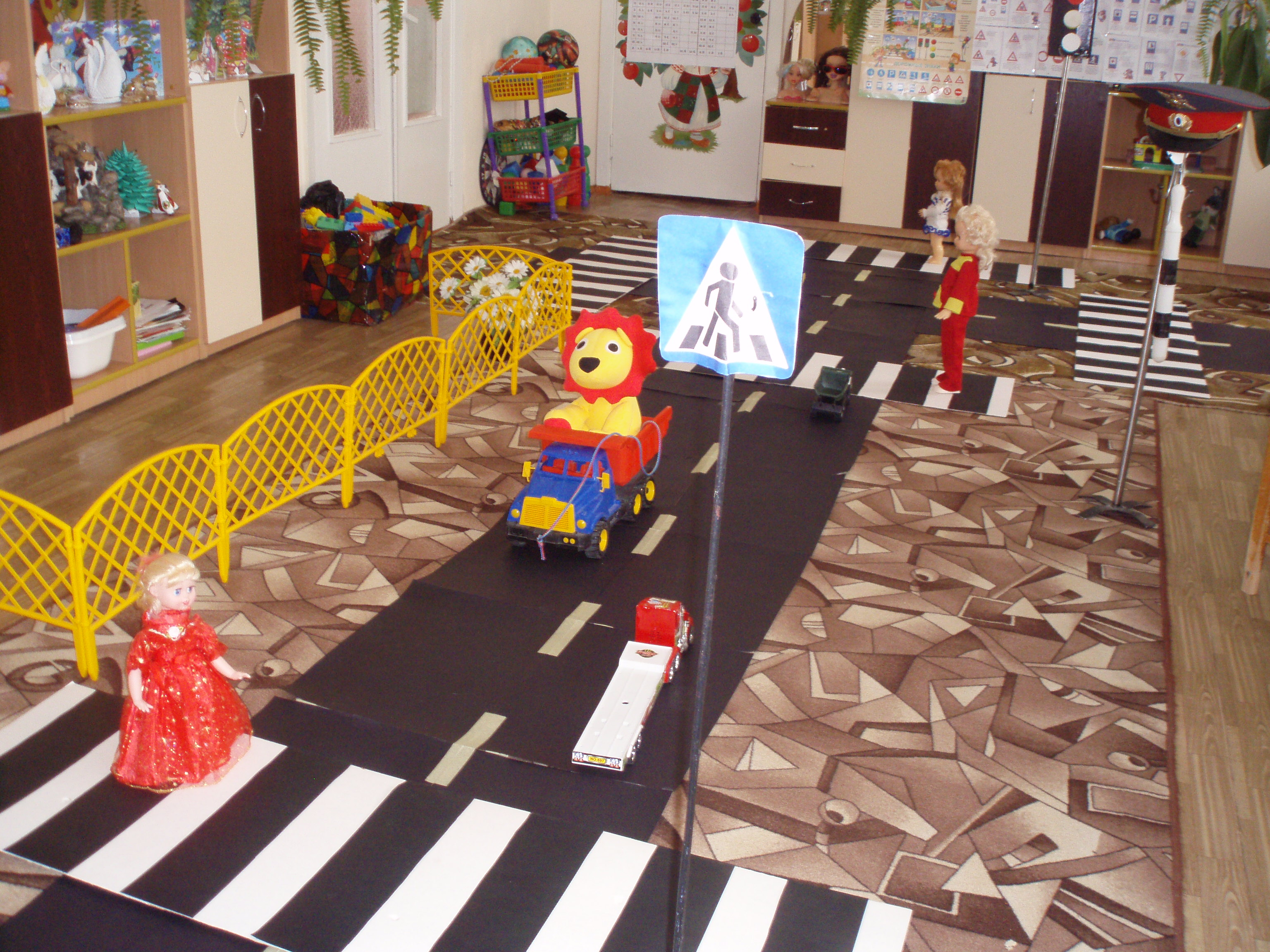 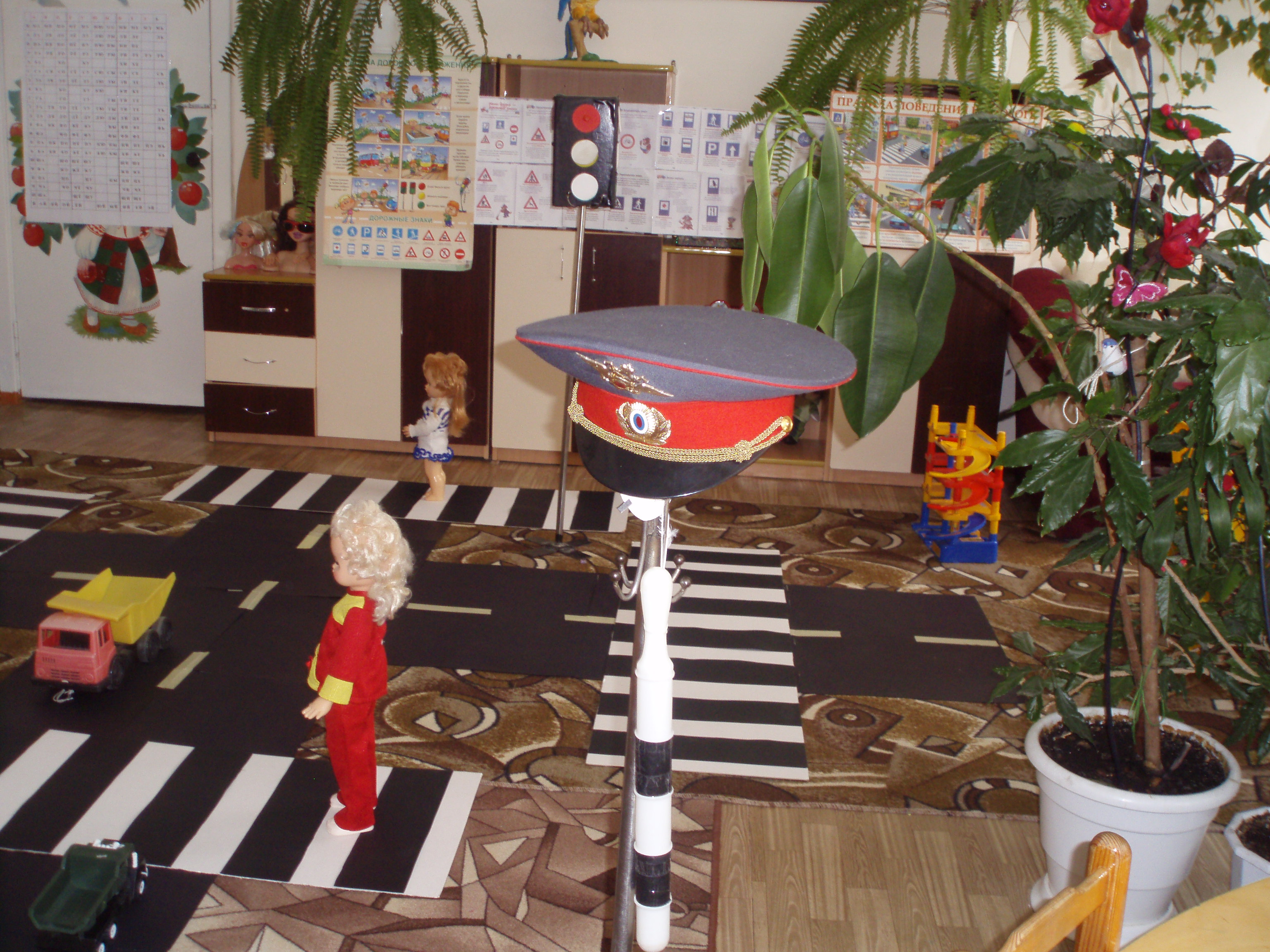 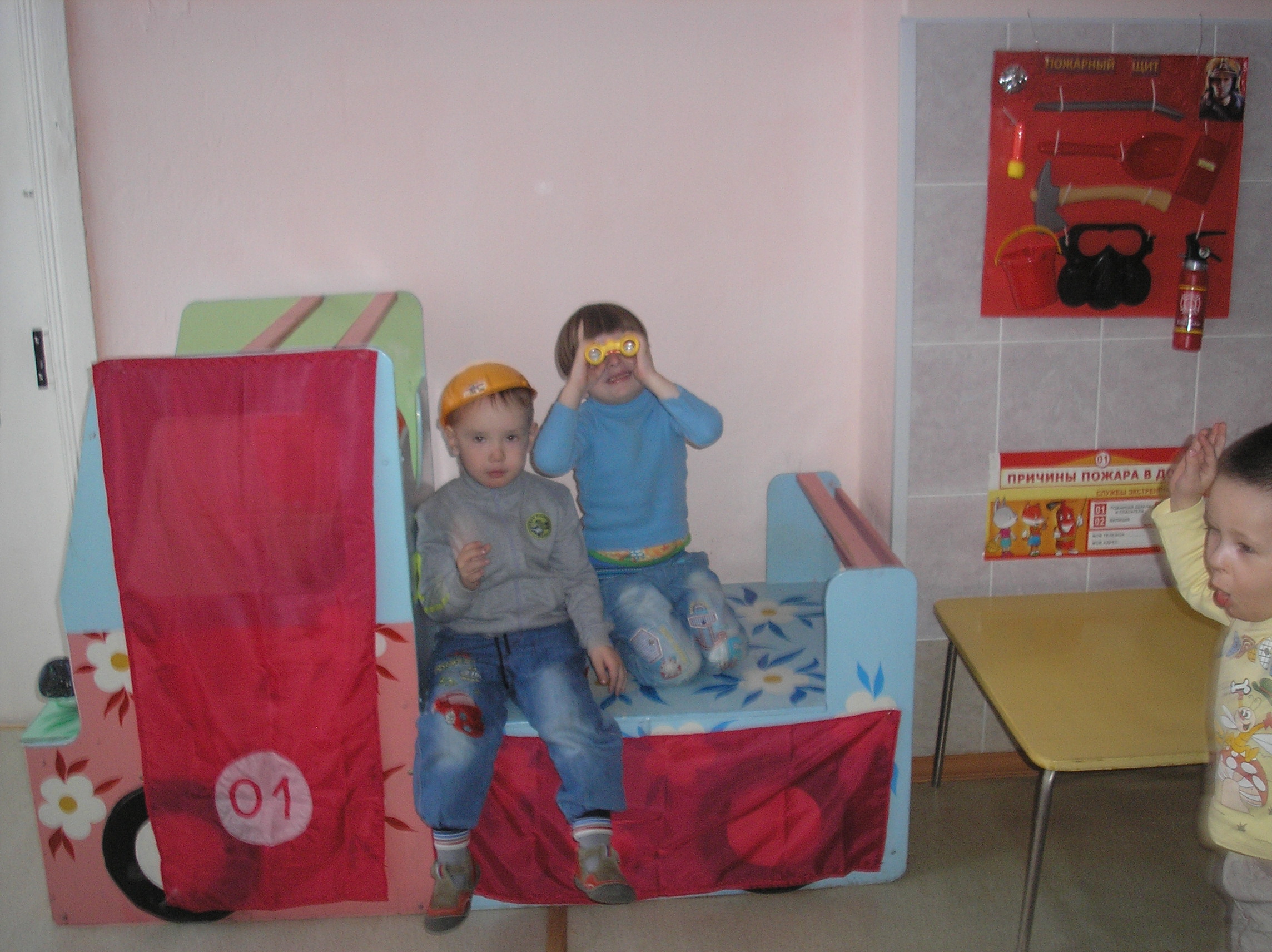 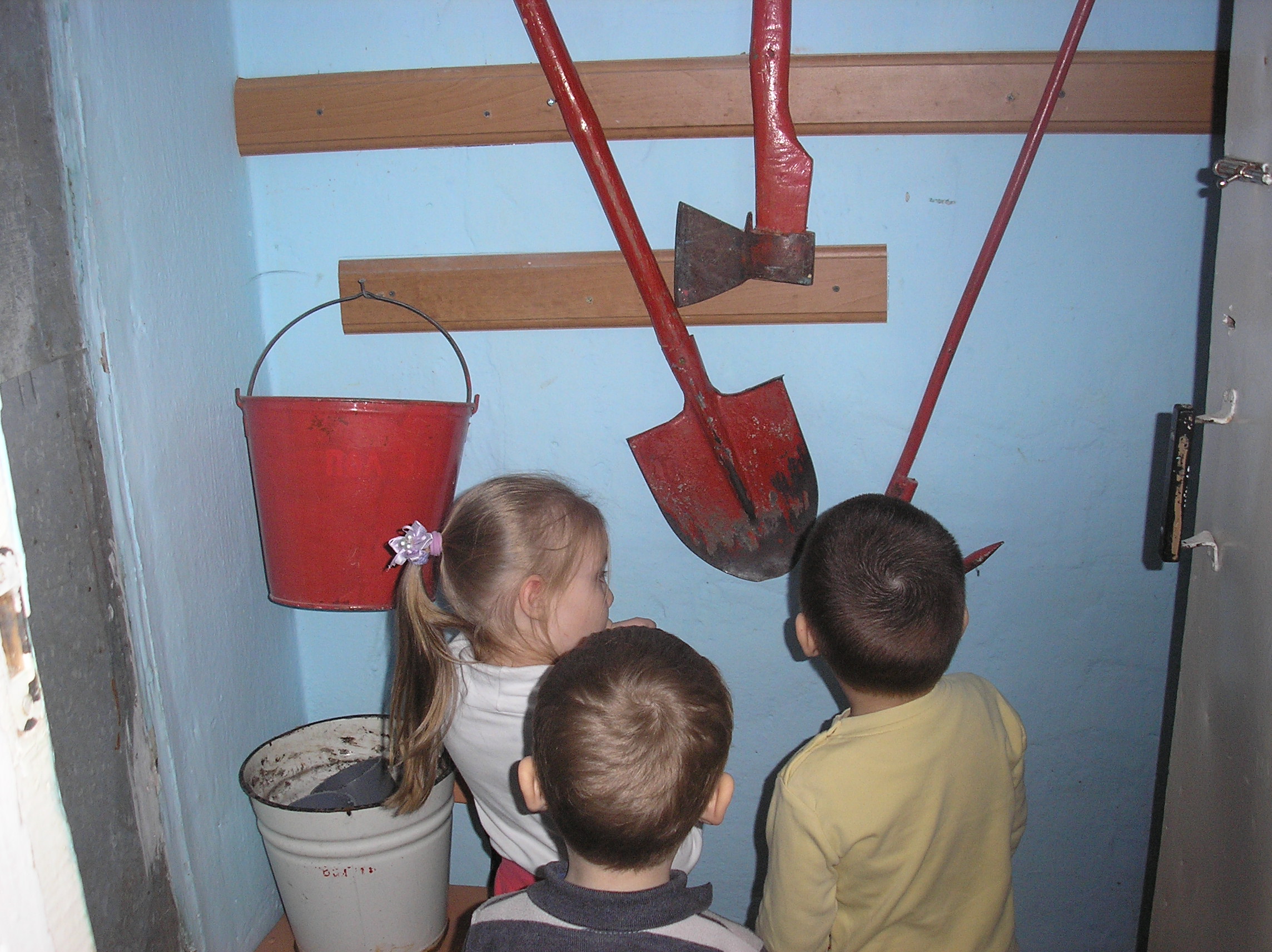 Формирование основ безопасности собственной жизнедеятельности.
 Формирование предпосылок  экологического сознания (безопасности окружающего мира) 
Задачи:
 формирование представлений об опасных  для человека и окружающего мира природы 
ситуациях и способах поведения в них;
 приобщение к  правилам безопасного для человека и окружающего мира природы поведения;
 передачу детям знаний о правилах безопасности дорожного движения в качестве пешехода и пассажира транспортного средства;
 формирование осторожного и осмотрительного отношения к потенциально опасным для человека и окружающего мира природы ситуациям .
Цели:
Усвоение дошкольниками первоначальных знаний о 
правилах безопасного поведения;

Формирование у детей качественно новых двигательных навыков и 
бдительного восприятия окружающей обстановки;

Развитие у детей способности к предвидению возможной опасности 
в конкретной  меняющейся ситуации и построению адекватного 
безопасного поведения; поведения.
Основные направления работы по ОБЖ
Основные принципы работы по воспитанию у детей
 навыков безопасного поведения
Важно не механическое заучивание детьми 
правил безопасного поведения, а воспитание у них навыков 
безопасного поведения в окружающей его обстановке.

Воспитатели и родители не должны ограничиваться словами и показом картинок  (хотя это тоже важно). С детьми надо рассматривать и анализировать различные  жизненные ситуации, если возможно, проигрывать их в реальной обстановке.

Занятия проводить не только по графику или плану, а использовать 
каждую возможность (ежедневно), в процессе игр, прогулок и т.д., 
чтобы помочь детям полностью усвоить правила, обращать внимание детей 
на ту или иную сторону правил.

Развивать качества ребенка: его координацию, внимание, наблюдательность, реакцию  и т.д. Эти качества очень нужны и для безопасного
Развитие трудовой деятельности
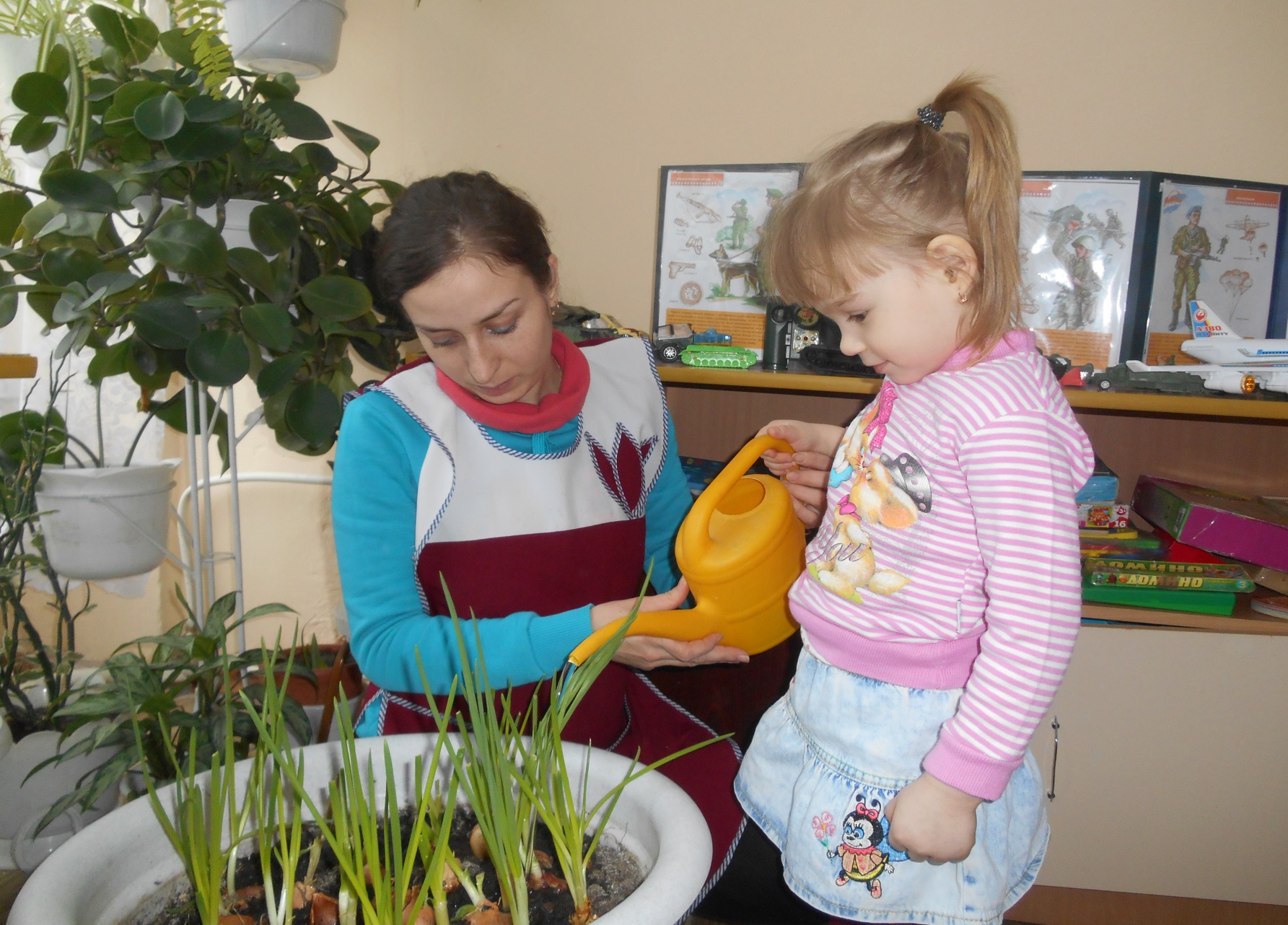 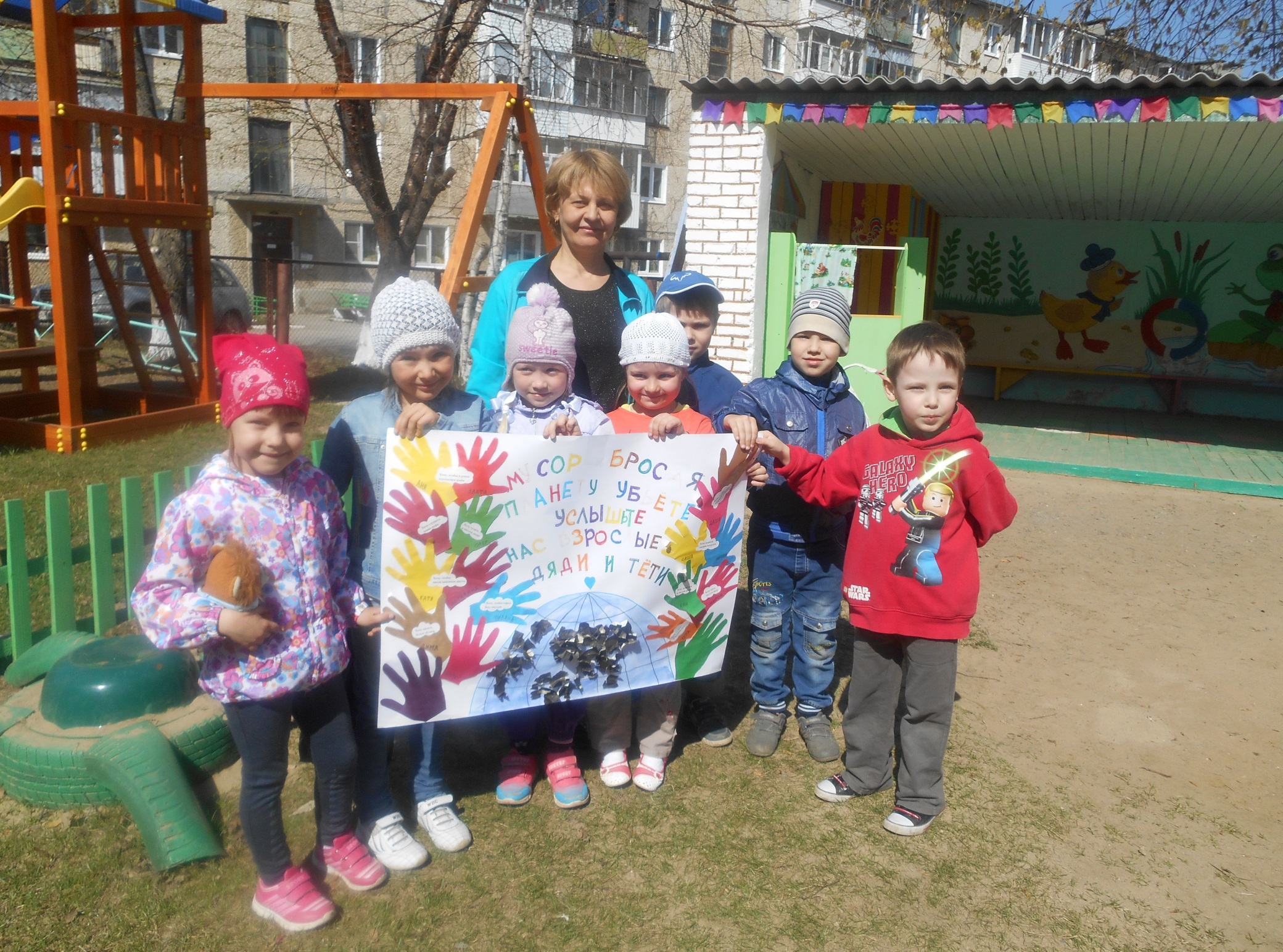 Цель:
 Формирование положительного отношения к труду.
Задачи:
Воспитание в детях уважительного отношения к труженику и результатам его труда, желания подражать ему в своей деятельности, проявлять нравственные качества.
Обучение детей трудовым умениям, навыкам организации и планирования своего труда, осуществлению самоконтроля и самооценки. 
Воспитание нравственно-волевых качеств (настойчивости, целеустремленности,
ответственности за результат своей деятельности), привычки к трудовому усилию.
Воспитание нравственных мотивов деятельности, побуждающих включаться в труд при необходимости. 
Воспитание гуманного отношения к окружающим: умения и желания включаться
в совместный труд со сверстниками, проявлять доброжелательность, 
активность и инициативу, стремление к качественному выполнению общего дела,
 осознания себя как члена детского общества.
Виды труда:

Самообслуживание.

Хозяйственно-бытовой труд.

Труд в природе.

Ручной труд.

Ознакомление с трудом взрослых.
Формы организации трудовой деятельности
Поручения
Простые и сложные
Эпизодические и длительные
Коллективные и индивидуальные

Коллективный труд
(не более 35-40 минут)

Дежурство
(не более 20 минут)
Формирование общественно – значимого мотива
Нравственный, этический аспект
Спасибо 
за внимание!